স্বাগতম
২ মিঃ
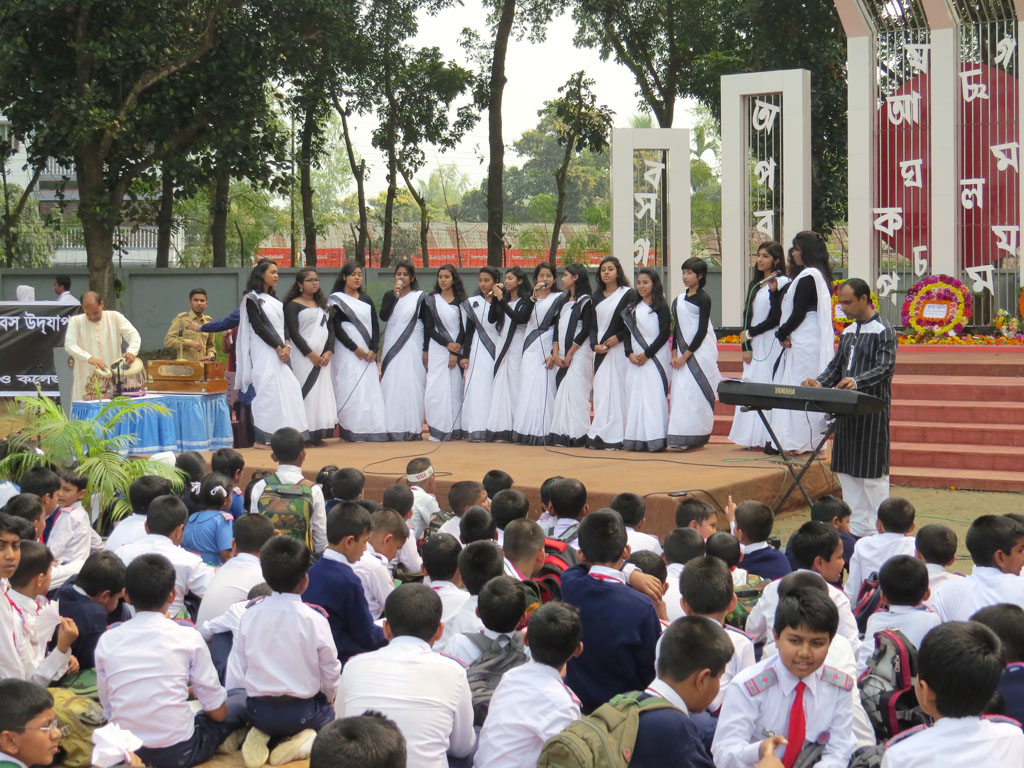 1
পরিচিতি
২ মিঃ
বিষয়ঃ বাংলা (সাহিত্য কণিকা)
শ্রেণিঃ অষ্টম
সময়ঃ ৫০ মিঃ
মল্লিকা রানী
সহকারী শিক্ষক
কালীরহাট উচ্চ বিদ্যালয়
পাটগ্রাম,লালমনিরহাট ।
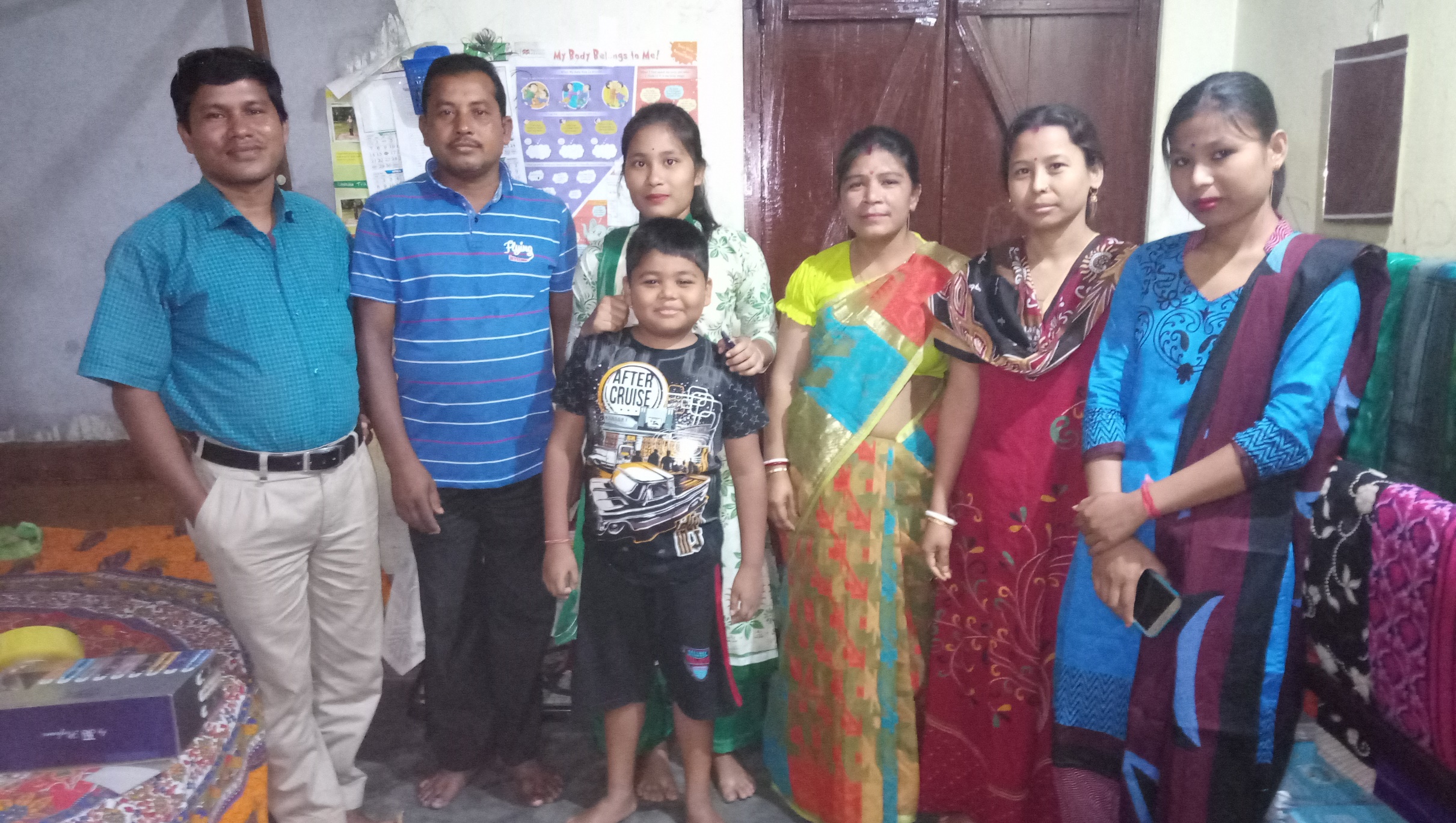 এসো একটি ভিডিও দেখি
৭ মিঃ
ভিডিও টির প্রেক্ষাপট কী?
ভাষা আন্দোলন/ মাতৃভাষা
মাতৃভাষা দিবস কত তারিখে  উদযাপিত হয় ?
একুশে ফেব্রুয়ারী
একুশের গান
২ মিঃ
আবদুল গাফ্‌ফার চৌধুরী
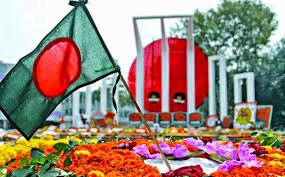 4
শিখনফল
৫ মিঃ
এই পাঠ শেষে শিক্ষার্থীরা-
১। কবি পরিচিতি  বর্ণনা করতে পারবে।
২।  কবিতাটি শুদ্ধ উচ্চারণে পড়তে পারবে।
৩। নতুন শব্দগুলোর অর্থসহ বাক্য ও অনুচ্ছেদ গঠন করতে পারবে।   
৪। কবিতাটির চরণসমূহের ভাবার্থ বিশ্লেষণ করতে পারবে।
6/19/2020
5
কবি পরিচিতি
৯ মিঃ
শিশুতোষ গ্রন্থ:
পুরস্কার:
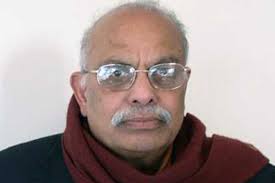 ডানপিঠে শওকত, আঁধার কুঠির  ছেলেটি
বাংলা একাডেমী , ইউনেস্কো,বঙ্গবন্ধু
জন্ম:
১৯৩৪খ্রিস্টাব্দে
স্থান:
বরিশাল
আবদুল গাফ্‌ফার চৌধুরী
খ্যাতিমান:
অবদান:
কথাশিল্পী, গীতিকার, প্রাবন্ধিক, কলামিস্ট
ভাষা আন্দোলন, মুক্তিযুদ্ধ  চলাকালে বিশেষ ভূমিকা পালন
বর্তমান:
প্রবাসে
6
১০ মি:
সরব পাঠ
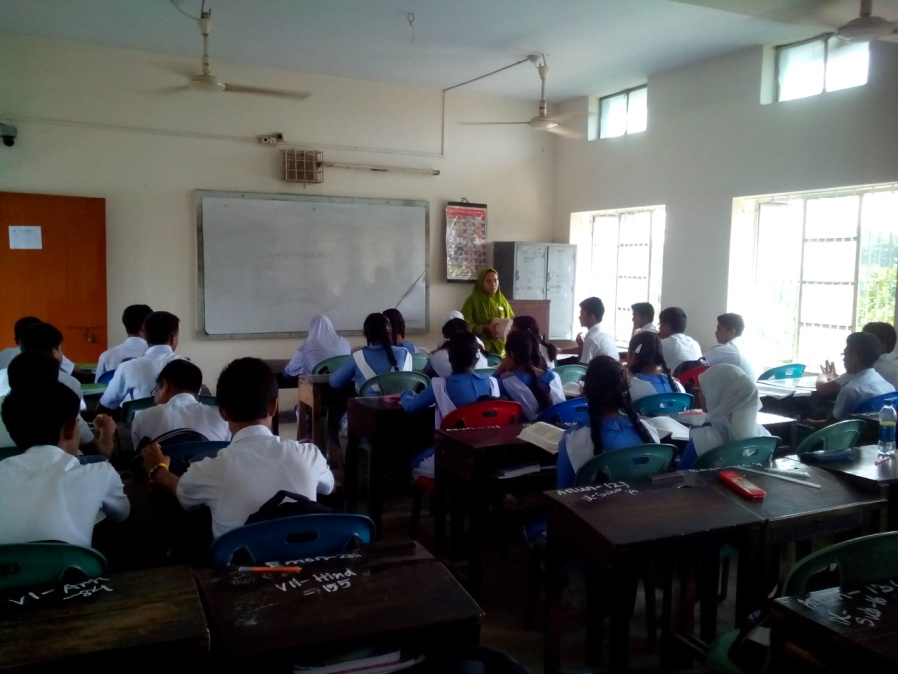 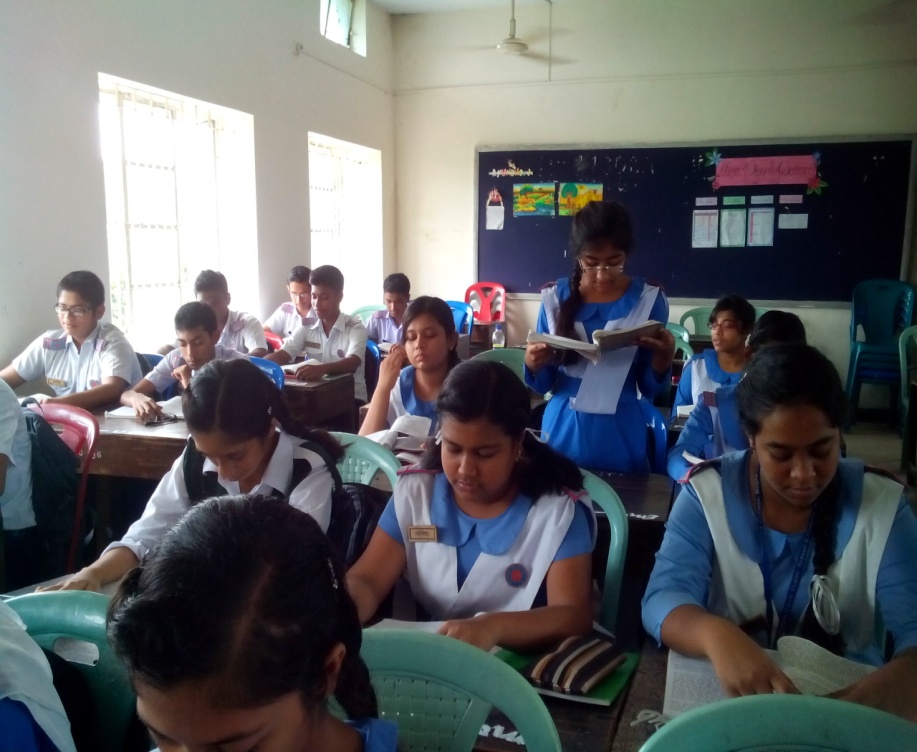 আদর্শ পাঠ
6/19/2020
7
৩ মিঃ
মূল্যায়ন
সঠিক উত্তরের জন্য এখানে ক্লিক করুন
বহুনির্বাচনী প্রশ্ন
১। কবি তাঁর লেখনিতে কী ধারণ করতেন?
(ক) প্রকৃতি
খ প্রকৃতির রূপ
√
(গ) শিশুদের ভাবনা
(ঘ)  ভাষা আন্দোলন ও মুক্তিযুদ্ধ
২। ‘ লগন’ শব্দের অর্থ  কী?
(খ) লাগানো
(ক) খবর
√
(ঘ) শত শত
(গ)  ঠিক সময়
সঠিক উত্তরের জন্য এখানে ক্লিক করুন
১ মিঃ
বহুনির্বাচনী প্রশ্ন
৩।একুশে ফেব্রুয়ারি  যার  বিনিময়ে অর্জিত তা হলো-
i.  শত শত বোনের ভাইয়ের রক্তের
ii.  দেশের ভূখণ্ড এর 
iii.  ছেলেহারা শত মায়ের অশ্রুর 
নিচের কোনটি সঠিক?
খ) ii ও iii.
(ক) iও ii
√
(গ) i ও iii
(ঘ) i, ii ও iii.
বাড়ির কাজ
২ মিঃ
তোমার বিদ্যালয়ে একুশে ফেব্রুয়ারি উপলক্ষে আয়োজিত অনুষ্ঠানে অংশগ্রহণকালে নিজের অনুভুতির বর্ণনা  ১০ টি বাক্যে লিখে আনবে।
6/19/2020
10
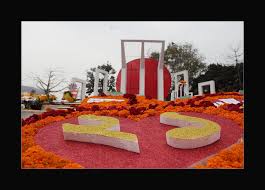 ১ মিঃ
সবাইকে ধন্যবাদ
6/19/2020
11